Vocabulary-prefixes, suffixes, roots
Unit 20
Premonition (n.)
pre=before

“I had a premonition! It just came to me to run out of there!”
Root=mon=to warn


Definition=a warning of something before it happens
Reconcile (vb.)
re=back


The court needs to reconcile and come back together to make an agreement.
root=consil=bring together


Definition—to bring back together in agreement
Precaution (n.)
pre=???

Pre=before
Root=caut=to be careful


Definition=an action taken against danger before it might happen
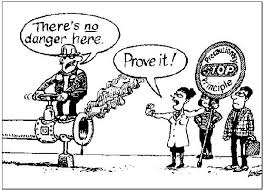 Dissuade (vb.)
dis=???

dis=not

Don’t try to dissuade me against getting this car…I’m doing it!
Root=suad=advise


Definition=to advise one not to do something
QUIZ ON FRIDAY!